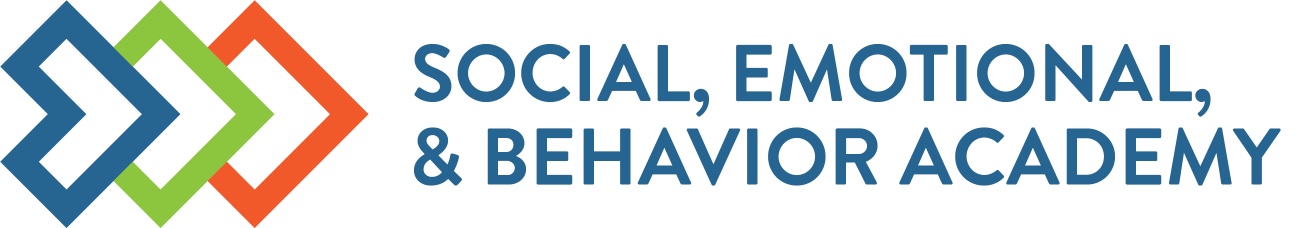 PBIS Track
PBIS School-Wide Coach MeetingYear 3:  June 2023
Insert Trainers Names
with support from NEPBIS Network, May Institute & Broad Reach Consulting
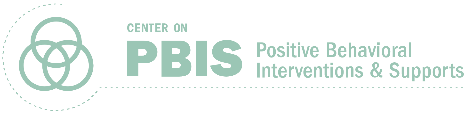 [Speaker Notes: Add trainer names for your event]
Agenda & Team Tasks
HELPFUL READINGS & RESOURCES
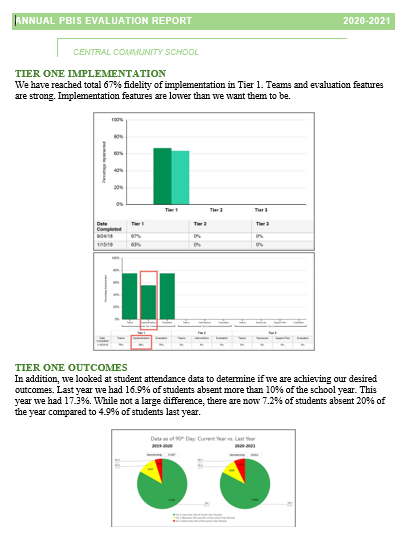 RESOURCES:
Annual PBIS Evaluation Report Template
Annual PBIS Evaluation Report – SAMPLE
Advanced Action Plan
Evaluation Schedule (with sample) 
TFI Manual 
Integrated Companion Guide
Culturally Responsive Field Guide
Sustainability Checklist 
Sample PBIS Handbooks 
Sample Staff Slide Deck
Sample Student PBIS Slide Deck
[Speaker Notes: PBIS Evaluation Report  https://sebacademy.edc.org/annual-evaluation-report-template
PBIS Evaluation Report Sample https://sebacademy.edc.org/annual-evaluation-report-sample
Advanced Action Plan - https://sebacademy.edc.org/annual-action-plan-template-advanced-years
Team Meeting (Leadership) Foundations Checklist - https://sebacademy.edc.org/team-meeting-foundations-checklist
Evaluation Schedule (with sample) – https://sebacademy.edc.org/evaluation-schedule
TFI Manual - https://sebacademy.edc.org/tiered-fidelity-inventory-tfi-manual
Integrated Companion Guide - https://sebacademy.edc.org/integrated-tiered-fidelity-inventory-companion-guide
Sustainability Checklist - https://sebacademy.edc.org/subsist-pbis-sustainability-checklist
Sample PBIS Handbooks:  https://sebacademy.edc.org/list-of-pbis-resources?keyword=Sample+PBIS+Handbook&pbis_resource_type=All&pbis_resource_topic=All&sort_by=field_date_value&sort_order=DESC
Sample Student Slide Deck https://sebacademy.edc.org/sample-pbis-student-slide-deck
Sample Staff Slide Deck https://sebacademy.edc.org/sample-pbis-staff-slide-deck]
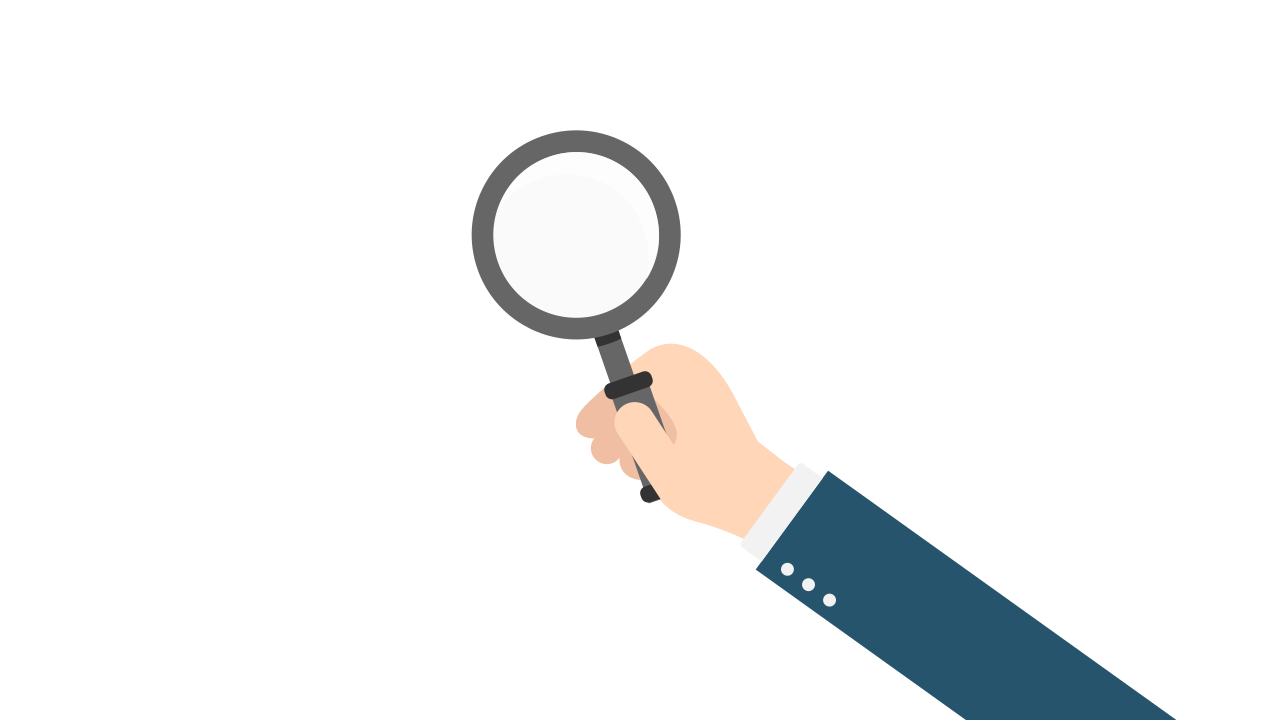 EXPECTATIONS
ACTIVITY: ATTENDANCE
Scan QR code on the left or follow the URL posted in the chat to access the online attendance survey
Follow prompts to enter attendance information
Notify trainers if you require assistance (e.g., identifying your cohort or cohort group)
Certificates of Attendance will be sent in January and June.  Attendance records will be use as verification
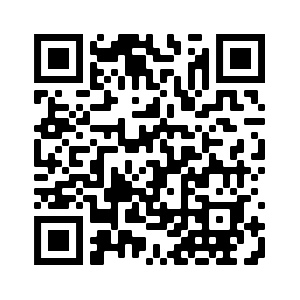 You are in Cohort 7
1 minute
[Speaker Notes: Link to attendance form is here: https://edc.co1.qualtrics.com/jfe/form/SV_5BiXqi4bxzOCMS2

Add your cohort number

Post a link to the attendance survey (below) in the chat for those who do not use the QR code on the slide:

ATTENDANCE:  https://edc.co1.qualtrics.com/jfe/form/SV_5BiXqi4bxzOCMS2]
Yearly Product Review
Team Meeting Schedule / Action Plan - All
2 of the following:
Classroom:  Sample Classroom Routine Matrix or Classroom Assessment
Alignment:  Working Smarter Matrix or Alignment Activity
Equity:  Neutralizing Routine or Equity Action Items

Please show trainer your products for Check Off.  You do not need to turn them into us. (But we love examples of your great work!)
[Speaker Notes: Trainer Note:  If a team has another item that would fit into Classroom, Alignment or Equity, they can let us know and we can consider it.  Most things will be approved.]
PLANNING FOR NEXT YEAR
We want your feedback on how best to support you next year.  
Please complete the following survey to help us identify which areas you would be interested in receiving support.
If you are not looking for any formalized continued support, we will keep you on the mailing list and share upcoming webinars available to you and your school.
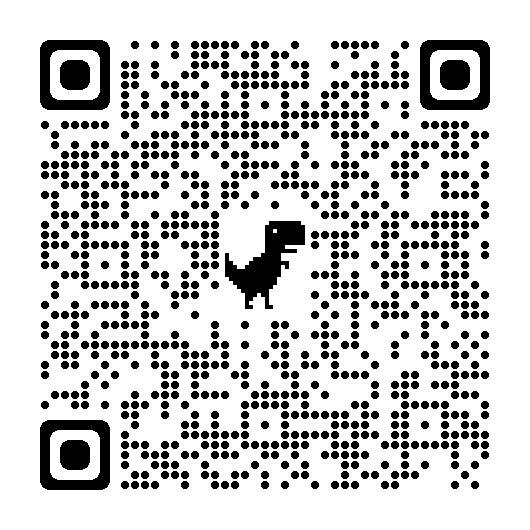 https://forms.gle/7Z95vTVKVd4XvVtD7
5 minutes
Coach Review
[Speaker Notes: Survey Link: https://forms.gle/7Z95vTVKVd4XvVtD7

Thank you for a productive and informative year! The purpose of this survey is to help us identify how we can best continue our support for you next year. Specifically, we would like to learn where we should focus our resources. Please review the support options below and let me know which ones you would be interested in and/or would like to learn more about. Feel free to select more than one. 
Below are areas of potential interest for support. Please note that this information will be used to determine whether there is sufficient interest in securing resources for particular types of support.]
REVIEW:Annual Evaluation Report
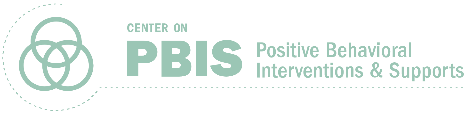 [Speaker Notes: TRAINER NOTE: This is review content please be brief]
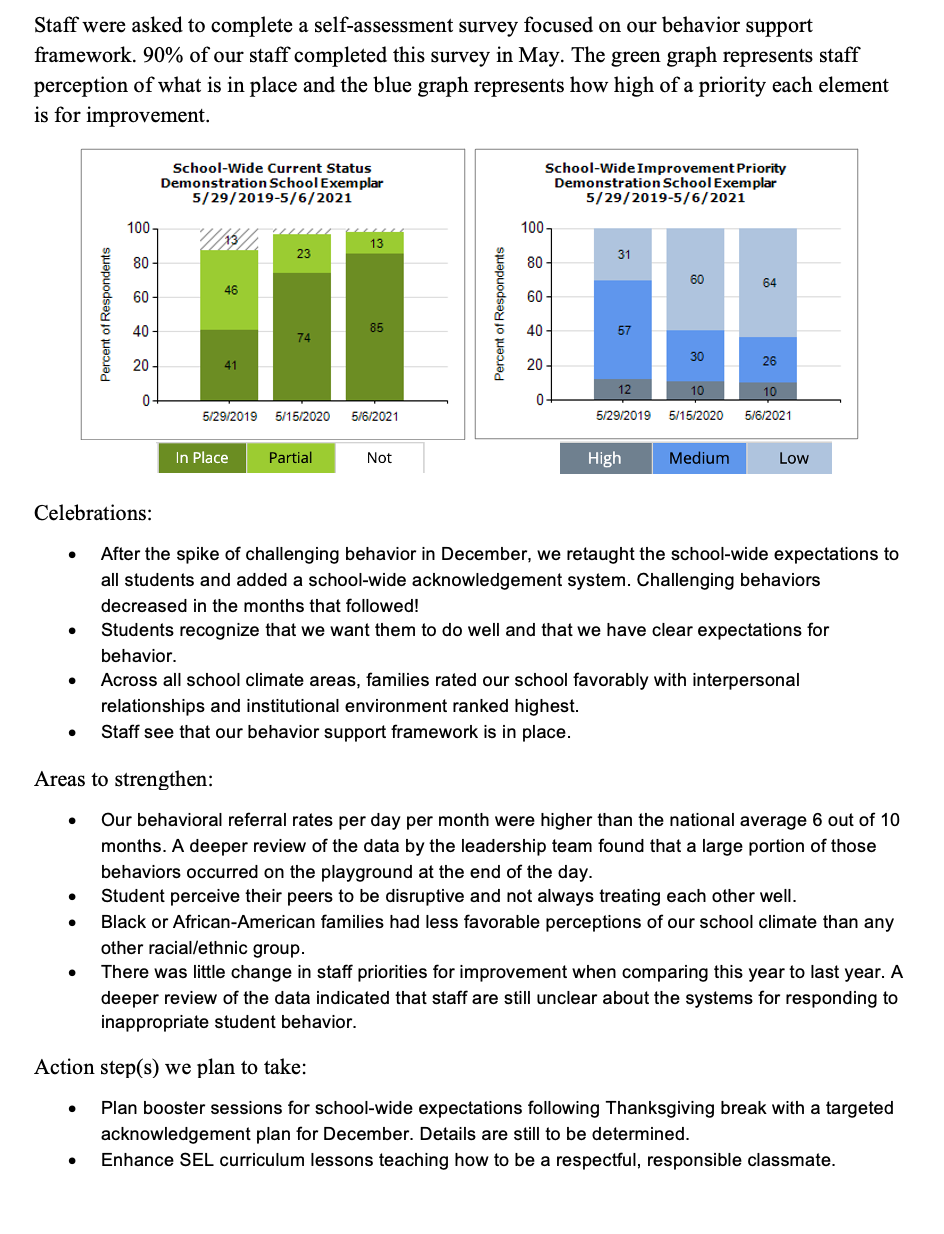 Implementation of the core components of PBIS is more likely if the Tier I team assesses the implementation status at least annually and provides “snapshot” reports to the staff, community, school board.
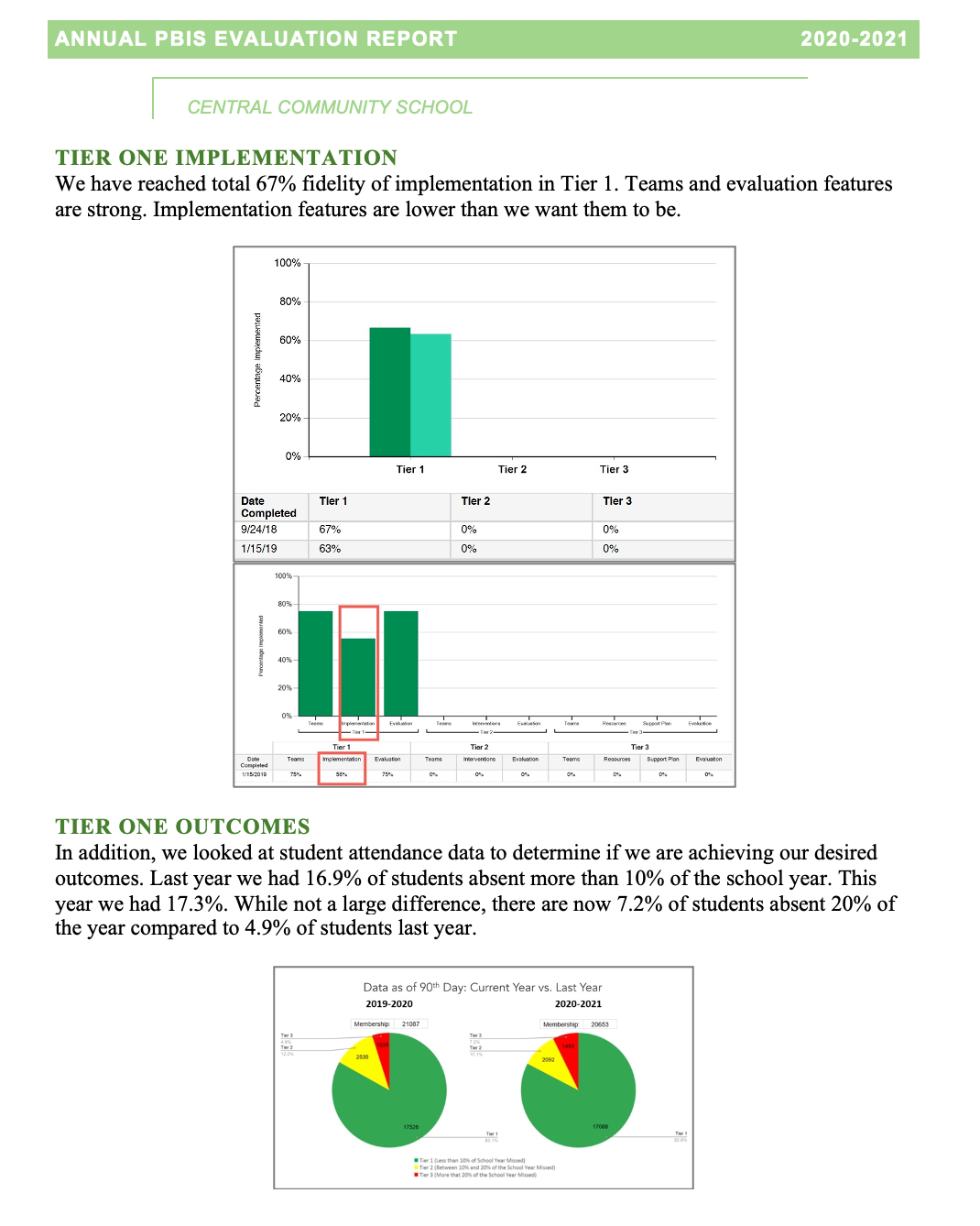 [Speaker Notes: Annual Evaluation Template: https://sebacademy.edc.org/annual-evaluation-report-template
Annual Evaluation Sample: https://sebacademy.edc.org/annual-evaluation-report-sample]
Annual Evaluation Report
Outcome Data
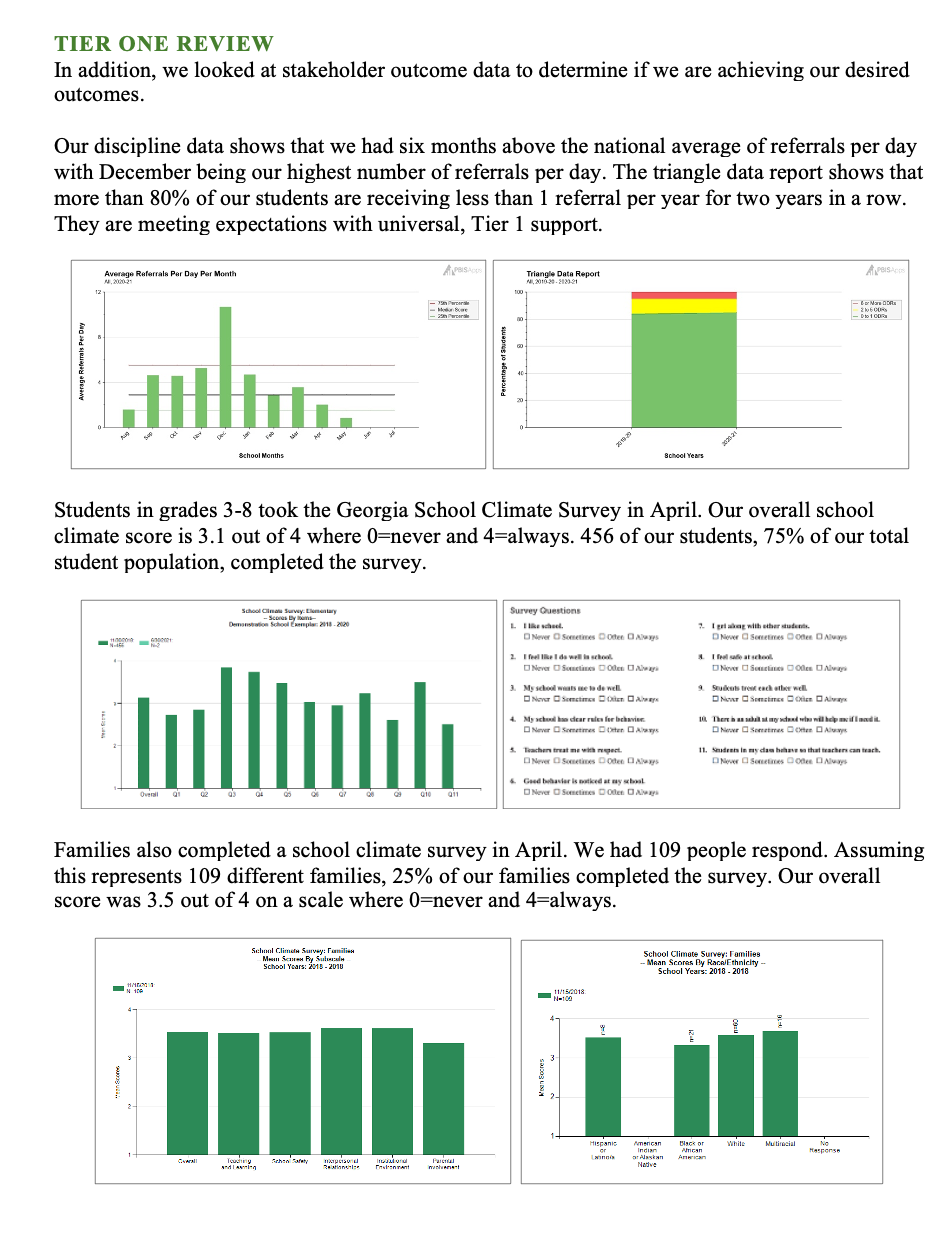 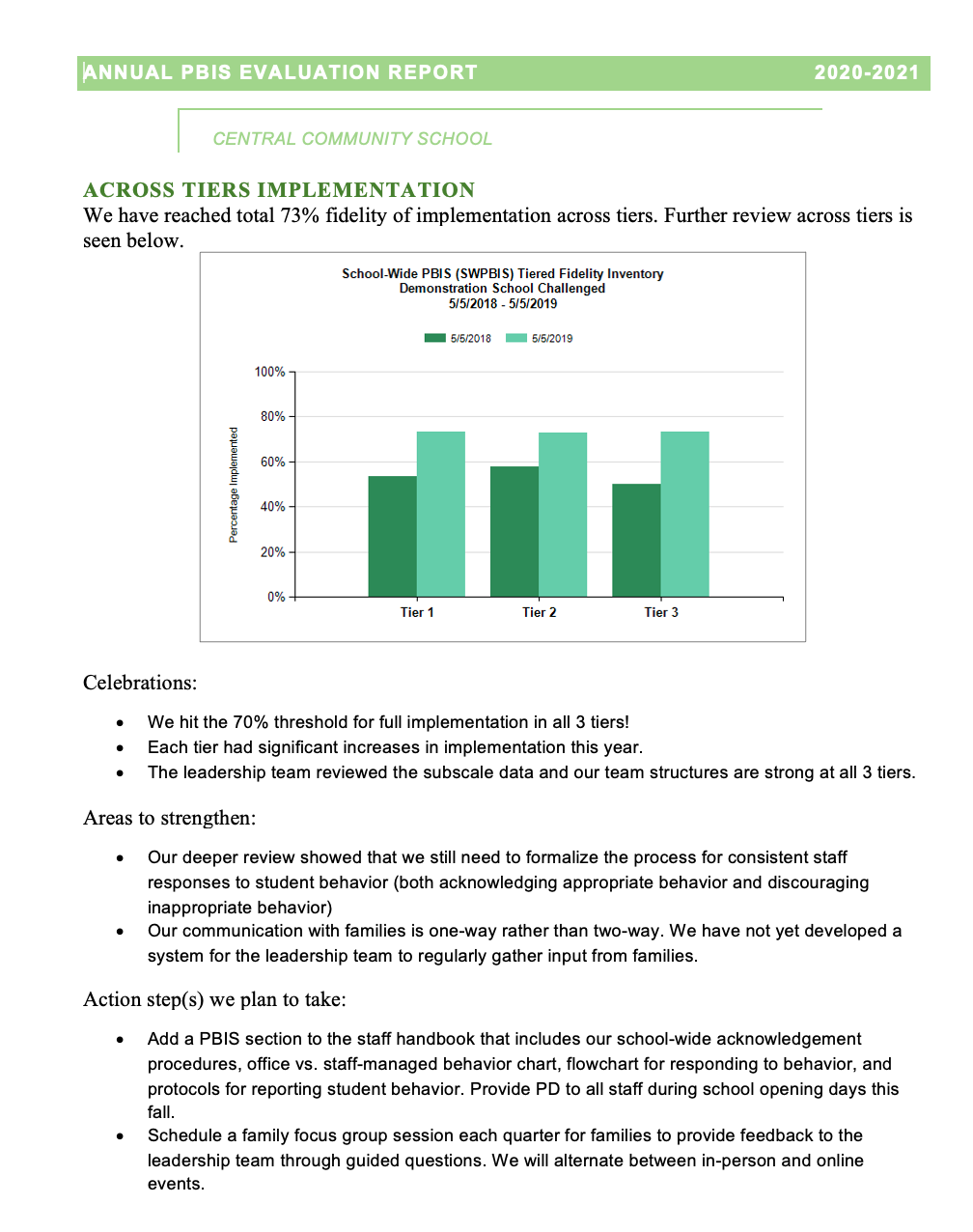 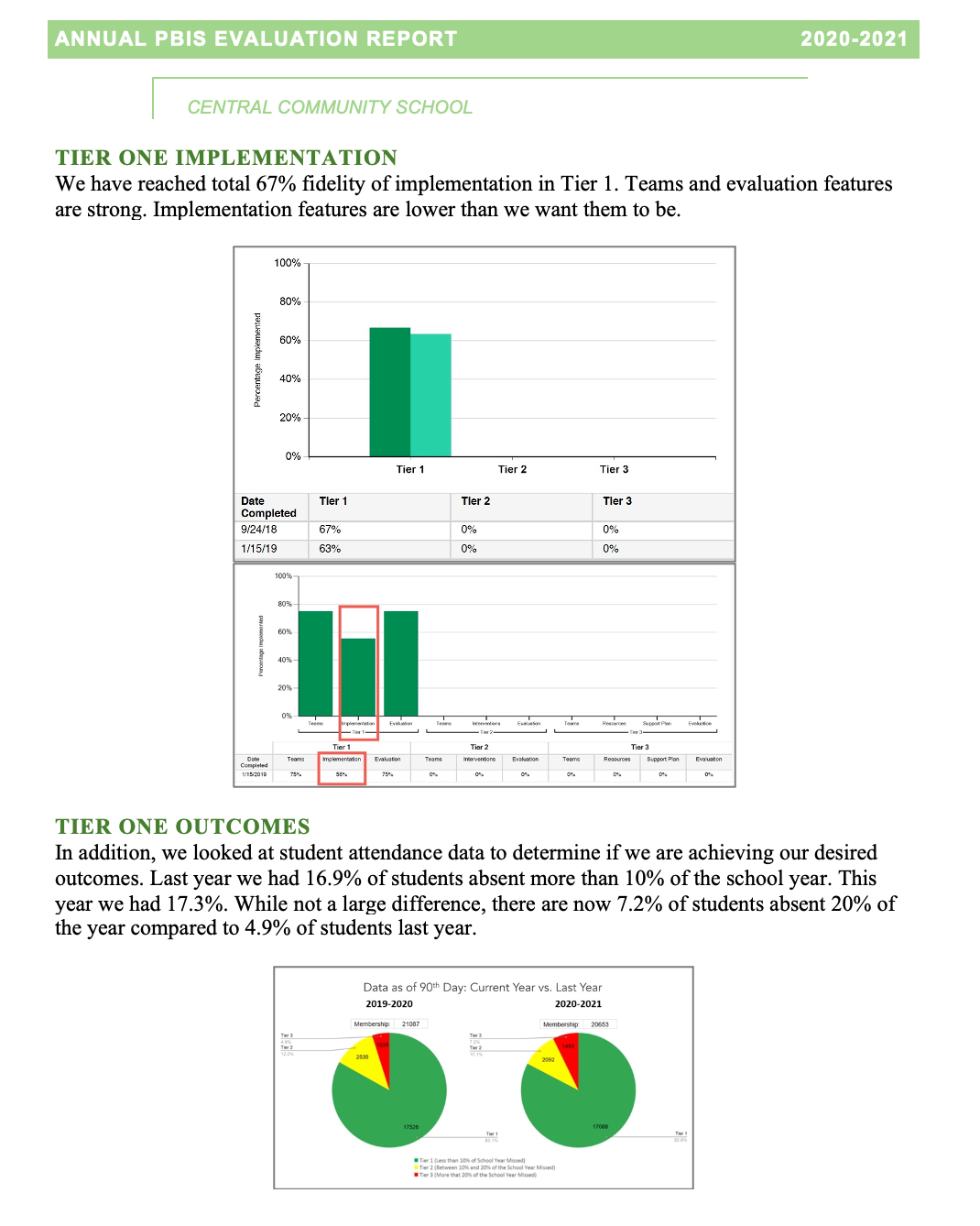 Fidelity Data
Celebrations
Areas to Strengthen
Action Steps
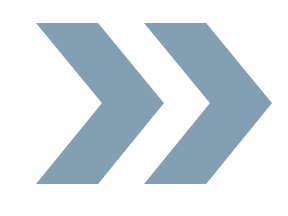 [Speaker Notes: Annual Evaluation Template: https://sebacademy.edc.org/annual-evaluation-report-template
Annual Evaluation Sample: https://sebacademy.edc.org/annual-evaluation-report-sample]
ACTIVITY: Annual Evaluation Report and Planning
Review Annual Evaluation Samples and Templates
What summary information has been shared already, What can you add?
If you do not have any information summarized, please review and draft some ideas to share with your team.
 
Be prepared to share out
10 minutes
10 minutes
Coach Review

Whole Group
[Speaker Notes: Annual Evaluation Template: https://sebacademy.edc.org/annual-evaluation-report-template
Annual Evaluation Sample: https://sebacademy.edc.org/annual-evaluation-report-sample]
PBISResource Spotlight:Annual Action Plan
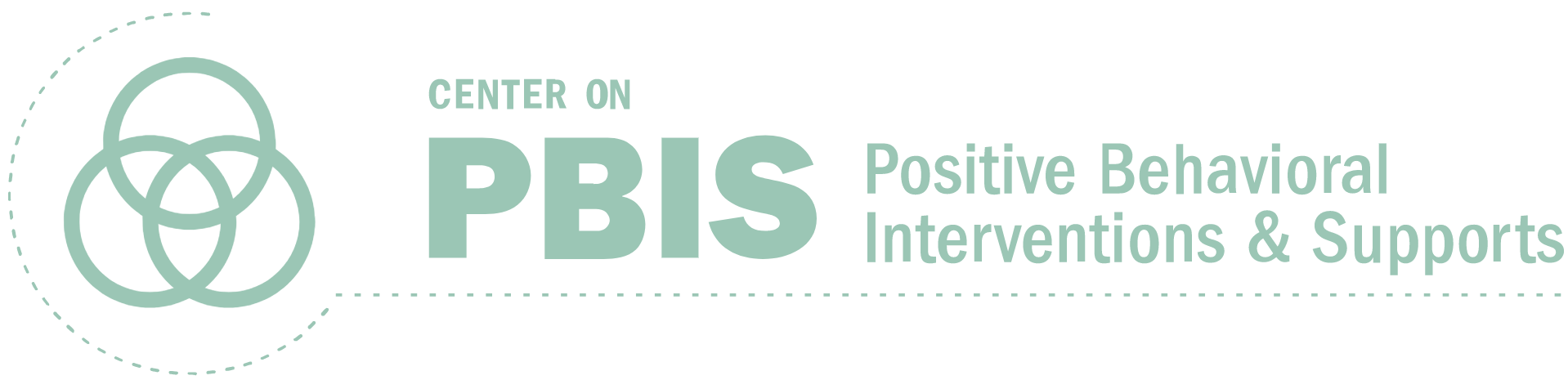 [Speaker Notes: RESOURCE LINK: https://sebacademy.edc.org/equitable-outcomes-require-finding-vulnerable-decisions]
Annual Action Plan
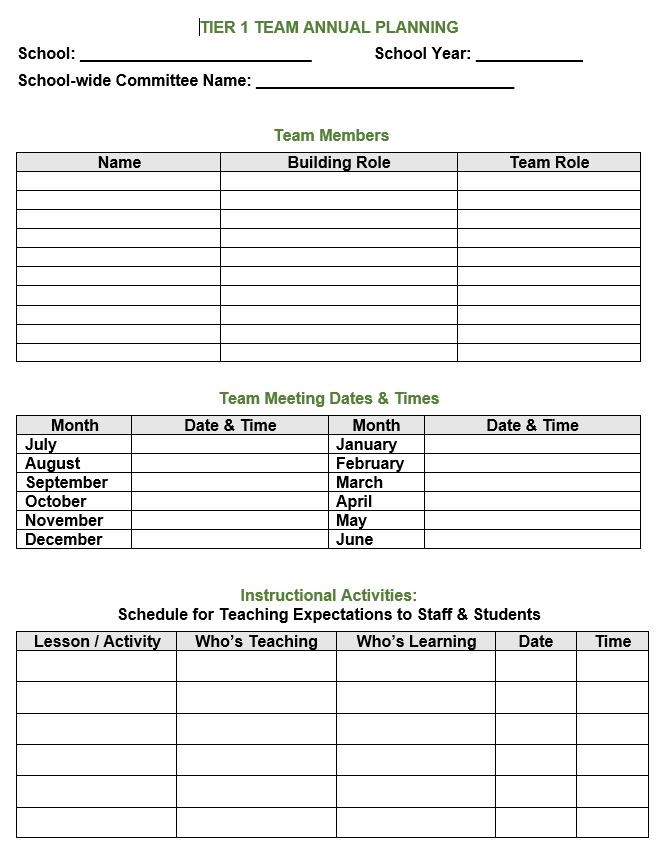 All in on year long organizer action plan document that provides you a one stop document to share the following information:
Team membership and meeting dates
Lesson plan dates
Acknowledgement activities
Assessment activities
Additional support activities
[Speaker Notes: https://sebacademy.edc.org/coaches-year-glance]
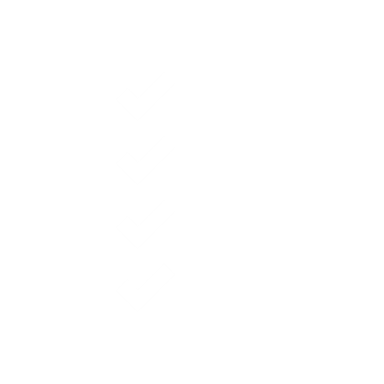 Annual Action Planning - Advanced
Evaluation Measures
Acknowledgment Plans
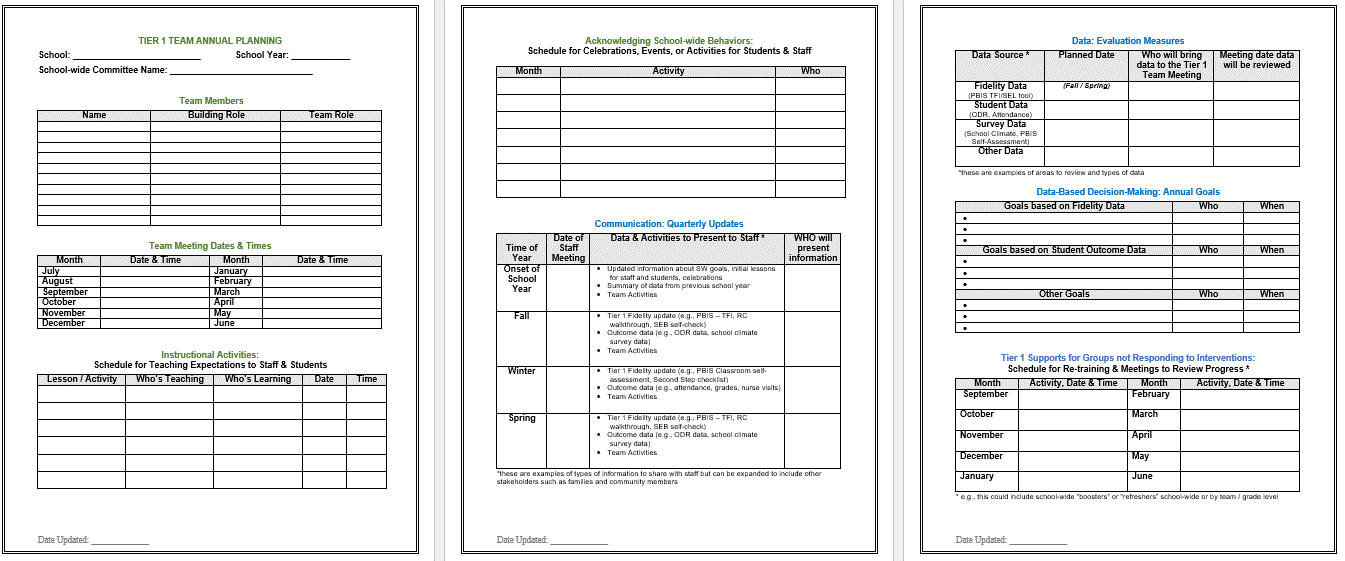 Team 
Info
Annual Goals
Teaching Expectations Plan
Communication
Tier 1 Student Follow Up
[Speaker Notes: This Action plan is more advanced and is intended for schools in years 2 and beyond. Review with the team.  


Advanced Action Plan https://sebacademy.edc.org/annual-action-plan-template-advanced]
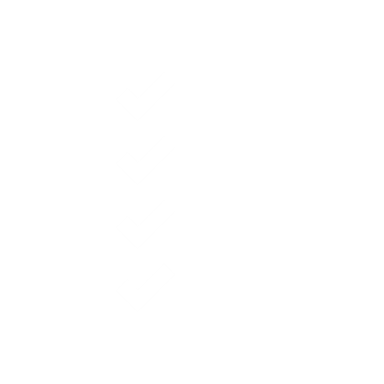 Action Plan – Annual Planning Advanced Years
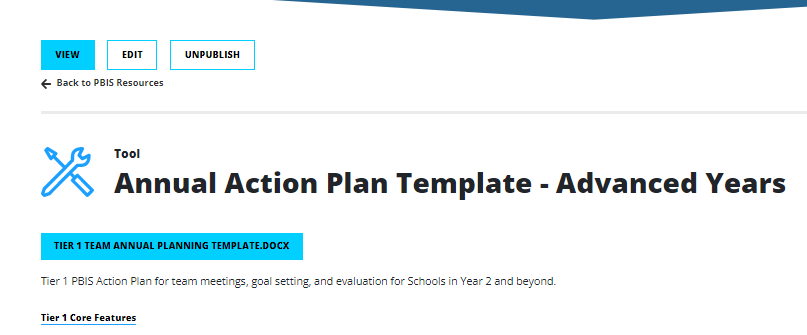 https://sebacademy.edc.org/annual-action-plan-template-advanced
[Speaker Notes: Ask Coaches to download this Action Plan for use this year.   Will be reviewed in the next slide. 
https://sebacademy.edc.org/annual-action-plan-template-advanced]
Coaches Year at a Glance
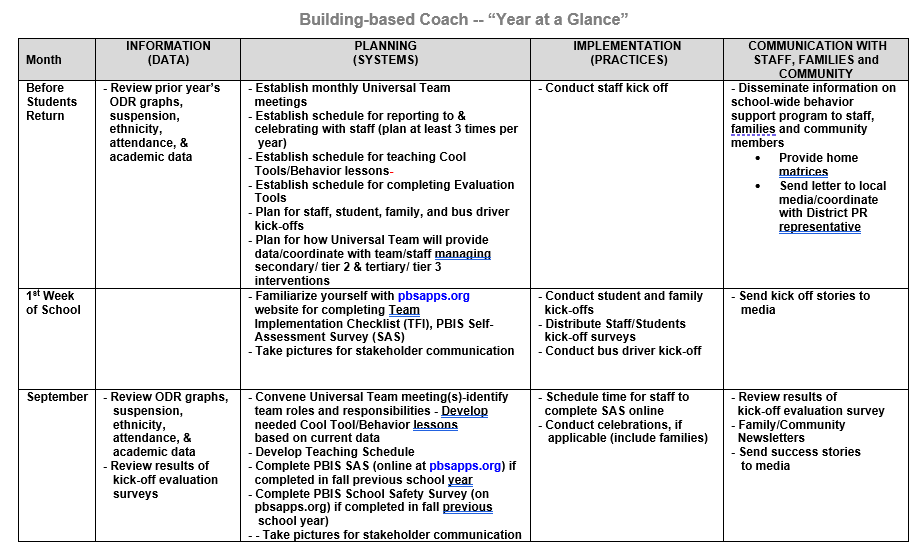 Month by month resources for coaches:
Organizes what data should be reviewed when (for planning purposes)
Prompts for coaches’ and team activities that support planning
What practices should be conducted across the year.
Ideas for communicating with Staff, Families, and Community.
Create your own coaches’ plan!
Remember your Coaches Year At A Glance Document. You may prefer this to the Annual Action Plan.
[Speaker Notes: https://sebacademy.edc.org/coaches-year-glance]
ACTIVITY: RESOURCE SPOTLIGHT
Review the shared resource independently.
With a partner discuss:
How could this resource serve as a prompt for annual action planning?
What is your key takeaway from these resources?
Be ready to provide a 1 minute share-out of your discussion
5 minutes
10 minutes
Independent Jot
Whole Group
[Speaker Notes: https://sebacademy.edc.org/annual-action-plan-template-advanced-years]
PBIS Assessments Coordinator
Did you complete form and send it in?  If not, please download now and complete form and send to: accounts@pbisassessment.org 

“Hello, Please add me as a PBIS Assessment Coordinator.  See attached form. 
Thank you,”
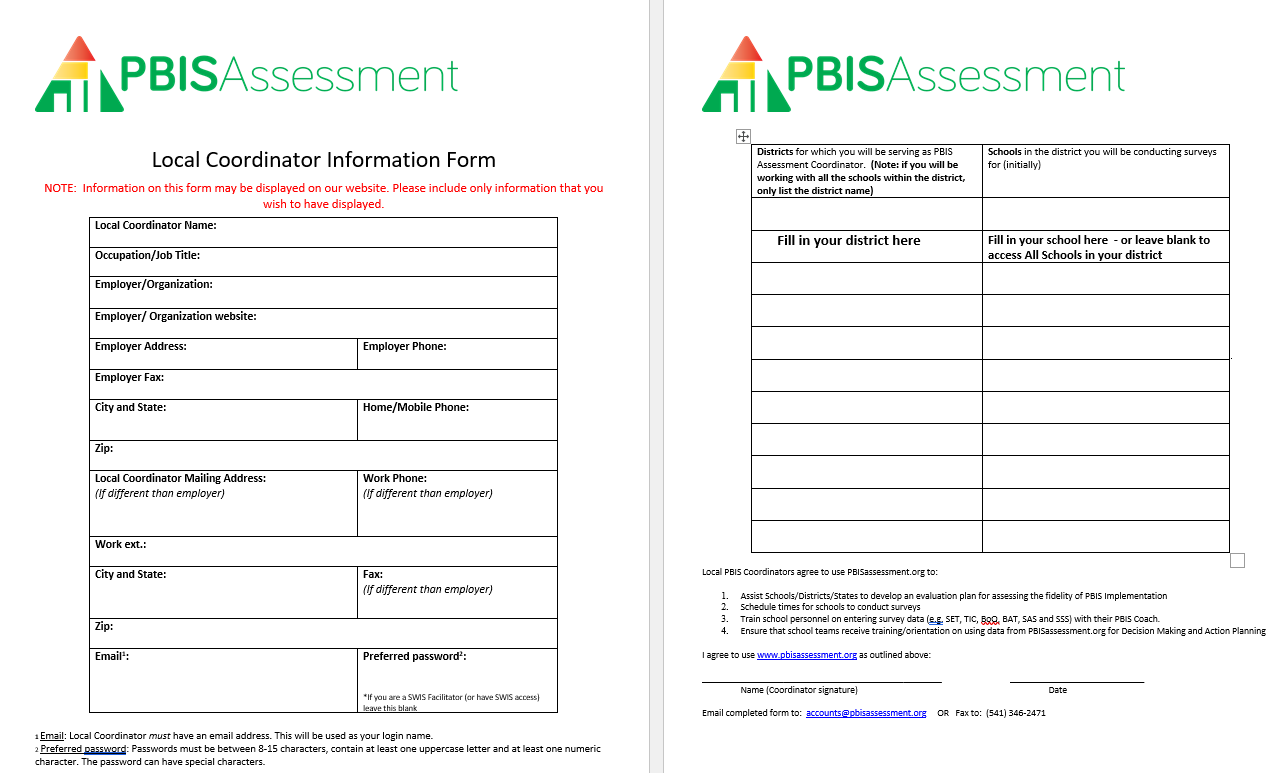 We wanted to check in again on this and see if we can support you!
[Speaker Notes: If they have not yet done so-----
Have coaches download this form from the EDC PBIS Resource page. https://sebacademy.edc.org/pbis-assessment-coordinator-form 
Complete Form
Send it to  accounts@pbisassessment.org  with the script “Hello, Please add me as a PBIS Assessment Coordinator.  See attached form. 
Thank you,”]
Celebrations from the past three years!
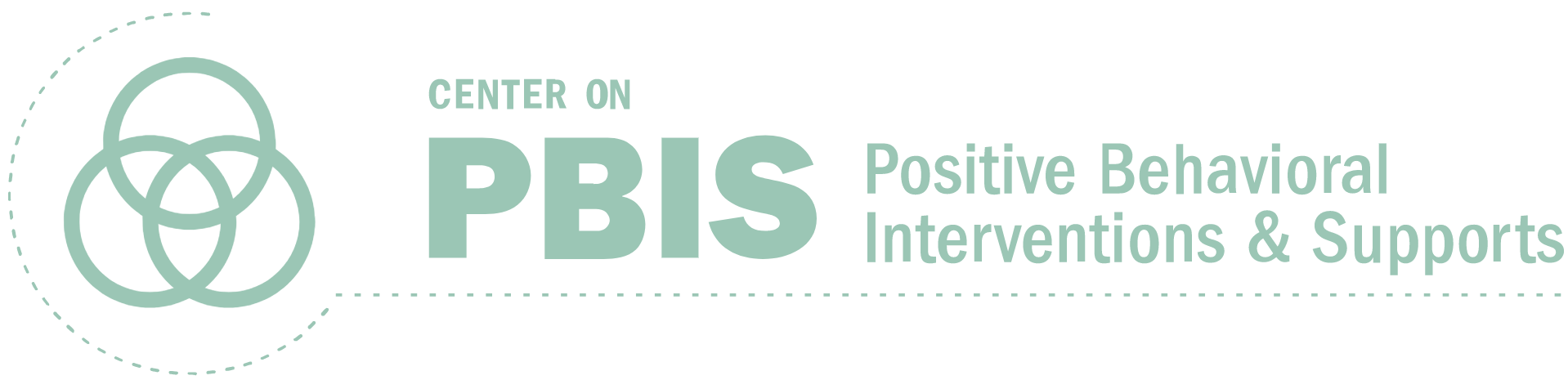 [Speaker Notes: 12:30]
GETTING STARTED WITH SWPBIS
Establish an effective leadership team
Develop a continuum  to strengthen appropriate behaviors
Integration & Alignment
Classroom Supports
We did it!
Develop a brief statement of purpose
Develop a continuum to discourage violations of expectations
Identify positive school-wide behavior expectations
Develop data-based procedures for monitoring
Develop procedures to teach school-wide expectations
Develop systems to support staff
Develop procedures to teach class-wide expectations
Build routines to ensure ongoing implementation
Equity
Sustainability
[Speaker Notes: Emphasise the 4 ideas from the video

1 – Keep a strong team (next slide)
2 – Use TFI data to improve systems  (we will do this at the November training) 
3 – Use your school discipline data – slide to come with all data mentioned…good for goal planning
4 – Implement PBIS in the Classroom (Nov Training)]
DISCUSSION: CELEBRATIONS!
Reflect on our journey together these past three years!

What is one or two things that you want to celebrate!
5 minutes
25 minutes
Coach Review

Whole Group
Looking AheadReview Rollout & Coaches Year at a Glance
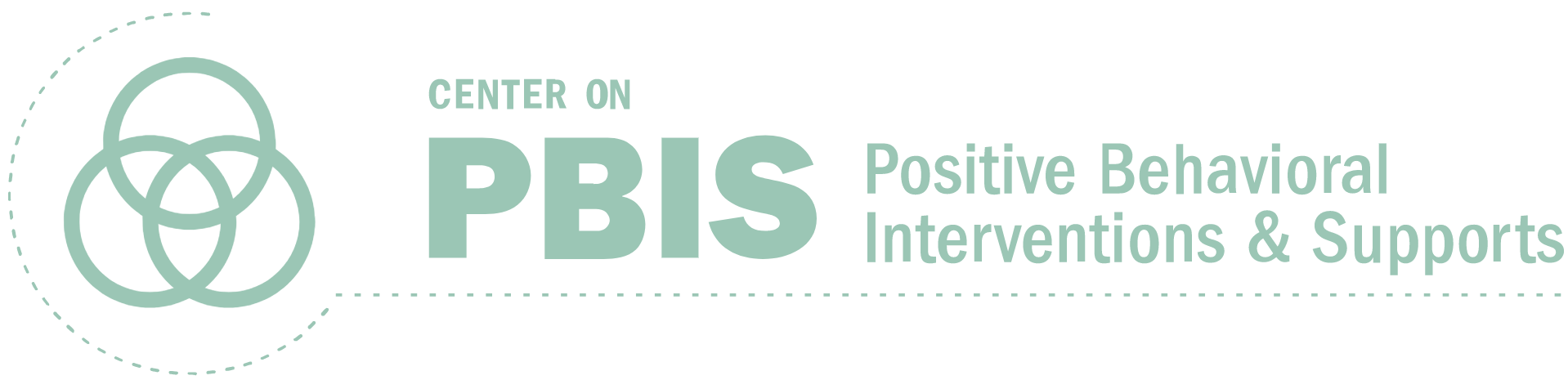 PBIS Rollout Check List, Handbook & Orientation Examples
Rollout Checklist
PBIS Handbook
PBIS Staff Orientation Slides
PBIS Student Orientation Slides
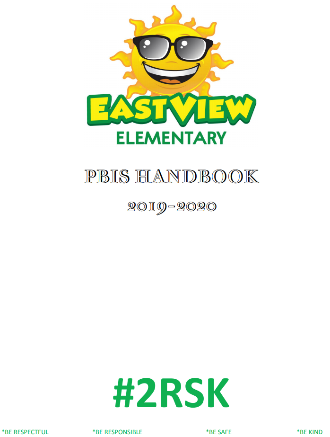 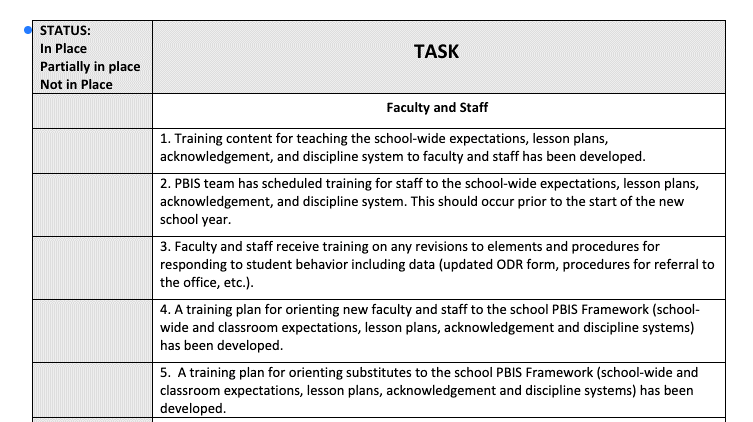 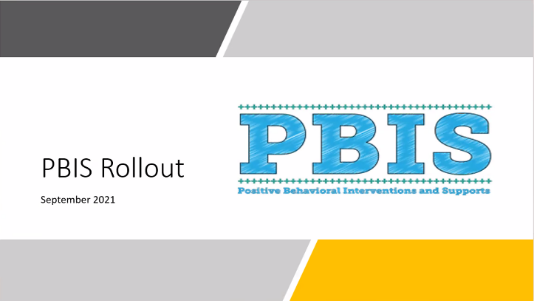 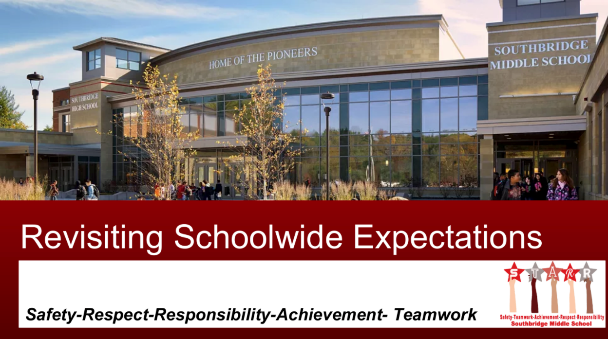 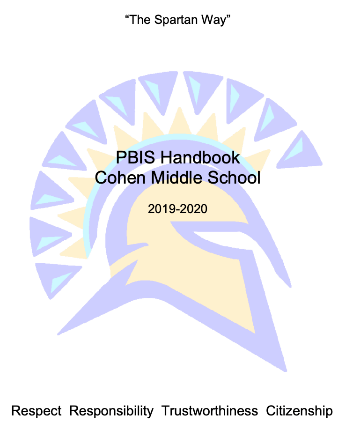 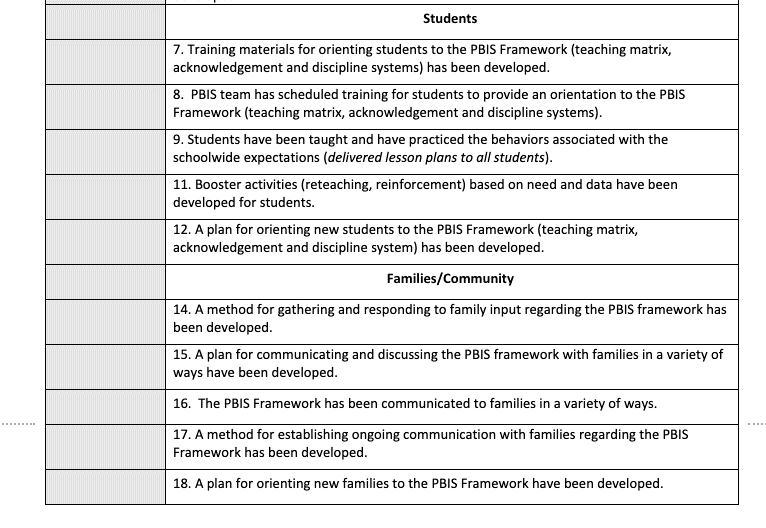 Remember your resources for planning for next year’s PD.
[Speaker Notes: PBIS Rollout Checklist

PBIS Handbook Examples:  https://sebacademy.edc.org/list-of-pbis-resources?keyword=Sample+PBIS+Handbook&pbis_resource_type=All&pbis_resource_topic=All&sort_by=field_date_value&sort_order=DESC

PBIS Staff Orientation Slides: https://sebacademy.edc.org/staff-presentation-sample

PBIS Student Orientation Slides:  https://sebacademy.edc.org/sample-pbis-student-slide-deck]
Coaches Year at a Glance
Month by month resources for coaches:
Organizes what data should be reviewed when (for planning purposes)
Prompts for coaches’ and team activities that support planning
What practices should be conducted across the year.
Ideas for communicating with Staff, Families, and Community.
Create your own coaches’ plan!
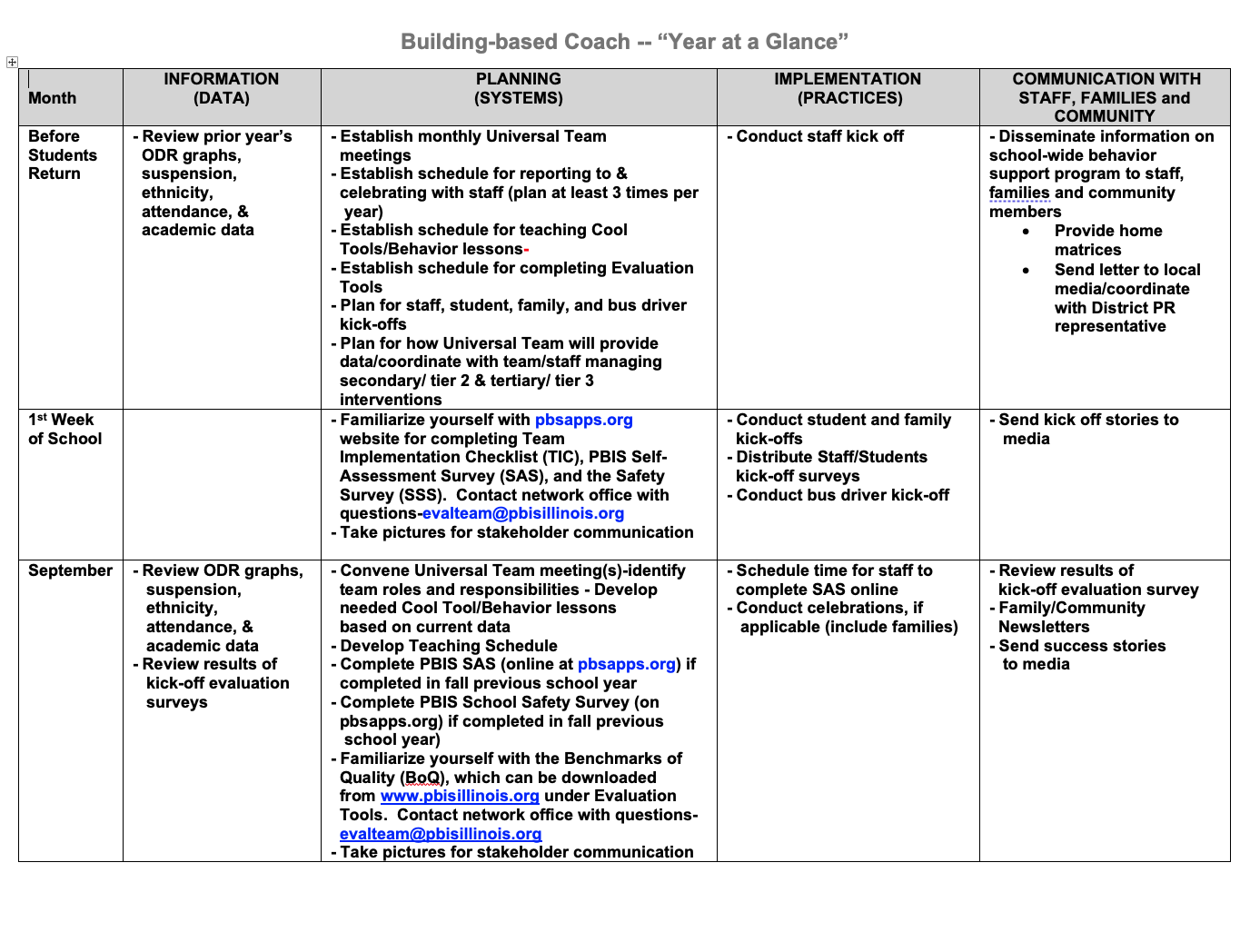 [Speaker Notes: https://sebacademy.edc.org/coaches-year-glance]
RESOURCE SPOTLIGHT:
Review Coaches Year at a Glance Document

What activities are relevant to your team’s goals?

How could you modify this document, so you have a personal coaching guide for your school?
10 minutes
5 minutes
Coach Review

Whole Group
[Speaker Notes: https://sebacademy.edc.org/coaches-year-glance]
END OF YEAR EVALUATION
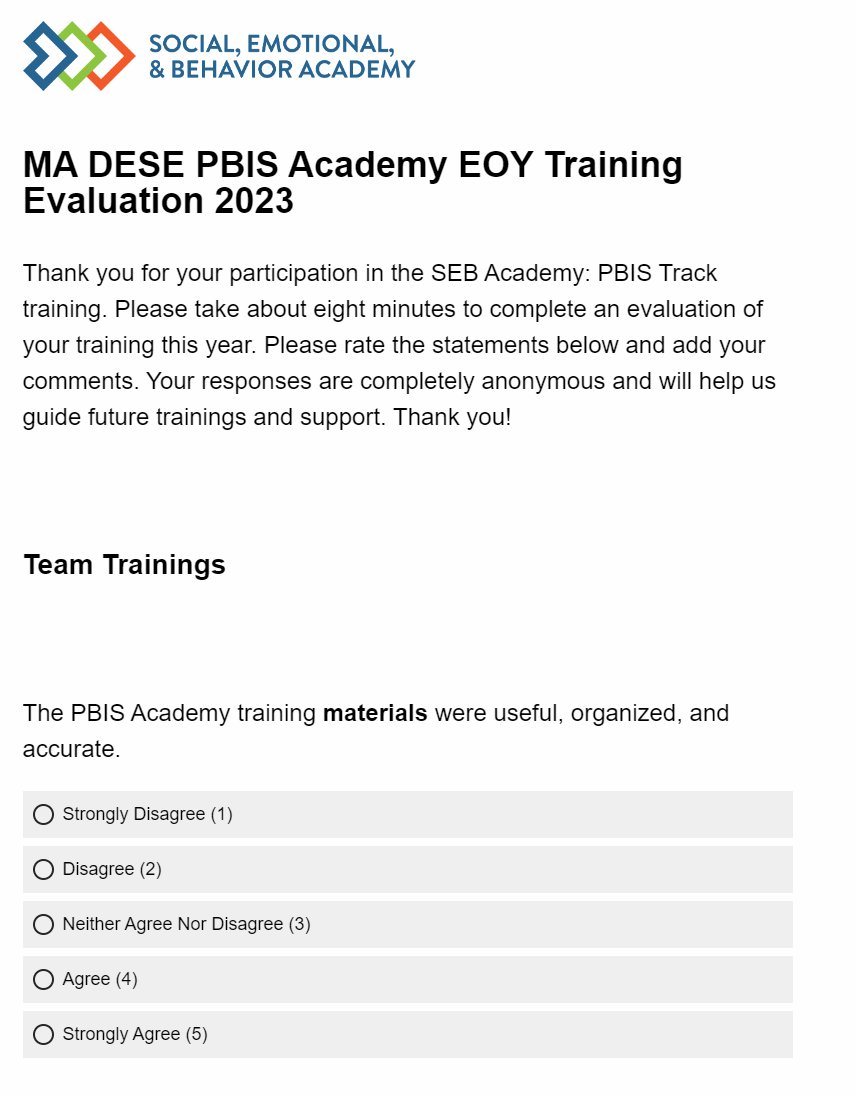 We value your feedback! 

Please take 10 minutes and complete the end of year evaluation so we know what you have liked and how you think we can improve next year.

Please click on the link that will be placed in the chat or use the QR code on this slide!
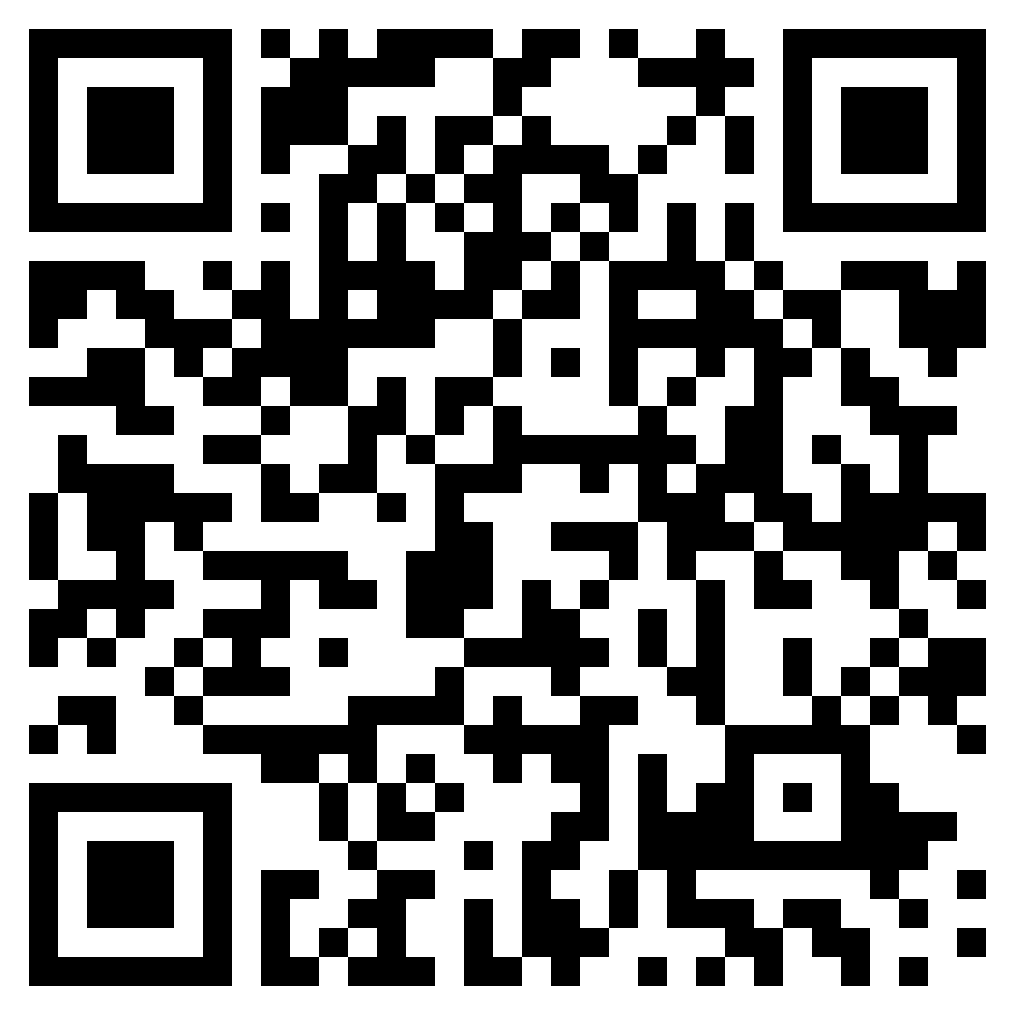 10 minutes
Independent
[Speaker Notes: Trainer note: Please add link to chat.
https://edc.co1.qualtrics.com/jfe/form/SV_cHpKO4n8KJKPRdA]
Review Agenda & Team Tasks
HELPFUL READINGS & RESOURCES
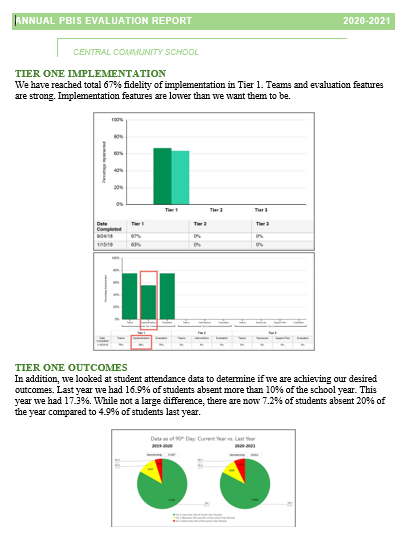 RESOURCES:
Annual PBIS Evaluation Report Template
Annual PBIS Evaluation Report – SAMPLE
Advanced Action Plan
Evaluation Schedule (with sample) 
TFI Manual 
Integrated Companion Guide
Culturally Responsive Field Guide
Sustainability Checklist 
Sample PBIS Handbooks 
Sample Staff Slide Deck
Sample Student PBIS Slide Deck
[Speaker Notes: PBIS Evaluation Report  https://sebacademy.edc.org/annual-evaluation-report-template
PBIS Evaluation Report Sample https://sebacademy.edc.org/annual-evaluation-report-sample

Advanced Action Plan - https://sebacademy.edc.org/annual-action-plan-template-advanced-years
Team Meeting (Leadership) Foundations Checklist - https://sebacademy.edc.org/team-meeting-foundations-checklist
Evaluation Schedule (with sample) – https://sebacademy.edc.org/evaluation-schedule
TFI Manual - https://sebacademy.edc.org/tiered-fidelity-inventory-tfi-manual
Integrated Companion Guide - https://sebacademy.edc.org/integrated-tiered-fidelity-inventory-companion-guide
Sustainability Checklist - https://sebacademy.edc.org/subsist-pbis-sustainability-checklist
Sample PBIS Handbooks:  https://sebacademy.edc.org/list-of-pbis-resources?keyword=Sample+PBIS+Handbook&pbis_resource_type=All&pbis_resource_topic=All&sort_by=field_date_value&sort_order=DESC
Sample Student Slide Deck https://sebacademy.edc.org/sample-pbis-student-slide-deck
Sample Staff Slide Deck https://sebacademy.edc.org/sample-pbis-staff-slide-deck]